2010 August – Overview of Computations
Simulated Period: 2010-08-01T00 – 2010-08-11T00 (10 days)
Master scripts:
    – wsadt-cdat – CME parameters in a single file
CME parameters – operational fitting (6 CMEs):
    – cmes-1.2010-aug.dat
CME parameters – operational +scientific fitting (11 CMEs):
    – cmes-2.2010-aug.dat
2010 August – In-Situ Comparison
cmes-1
cmes2
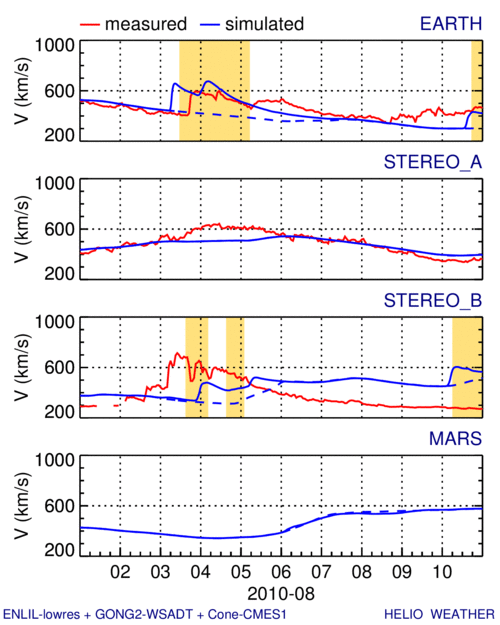 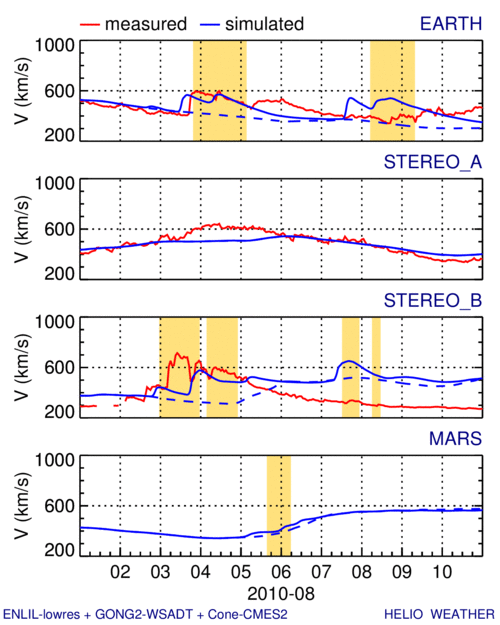 2010 August – Possible SEP Effect – cmes1
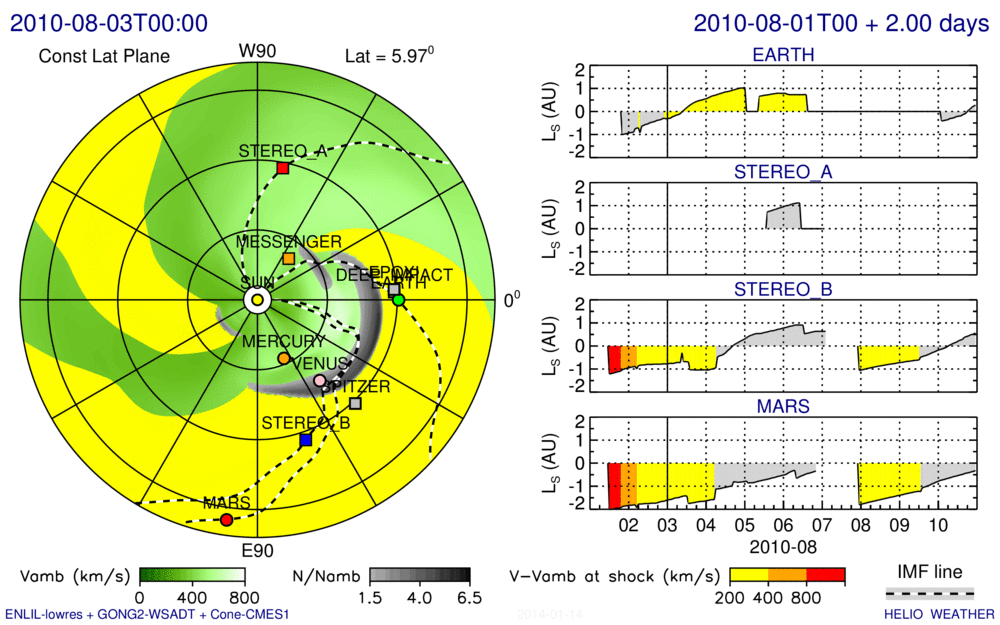 2010 August – Possible SEP Effect – cmes2
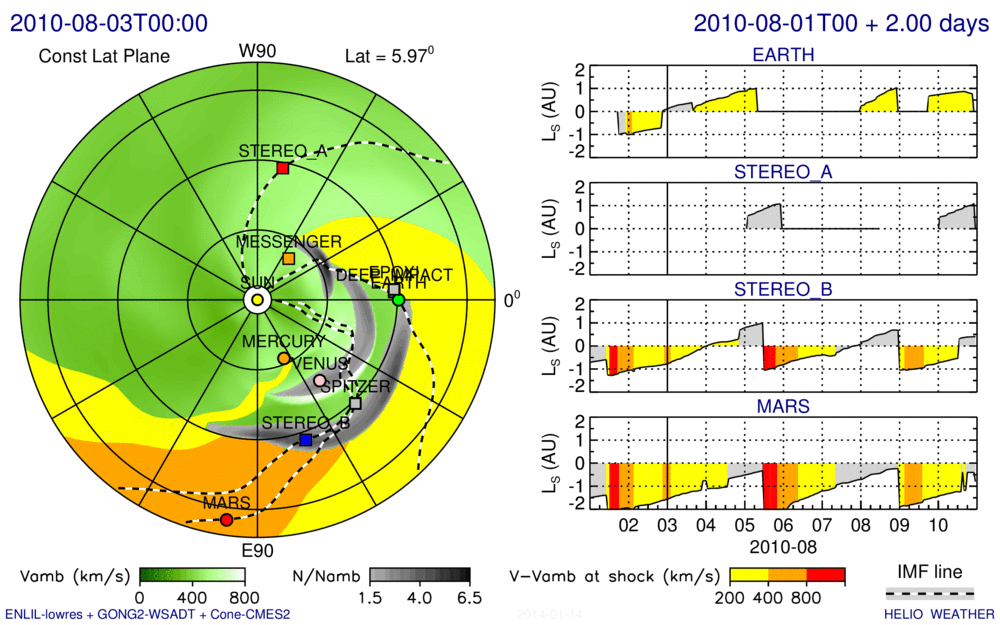 2010 August – Differences in J-maps
cmes-1
cmes-2
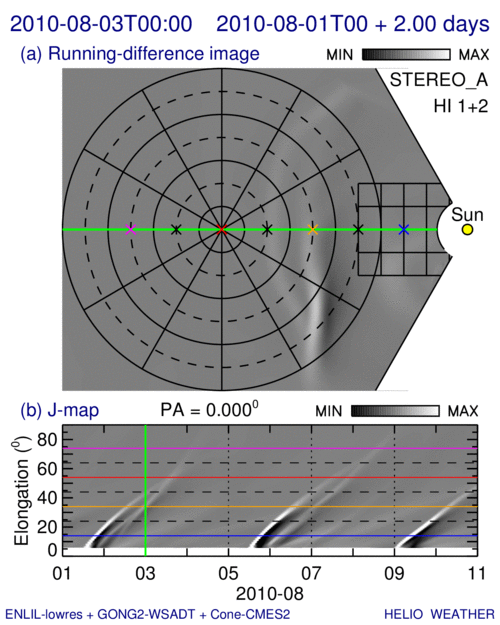 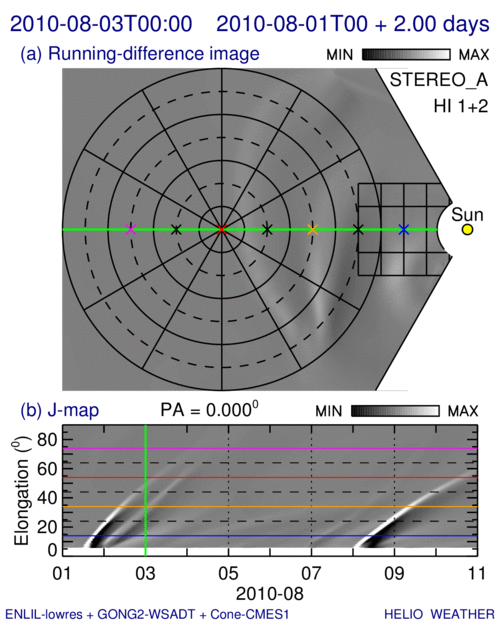